Bài 5
TRỒNG VÀ CHĂM SÓC CÂY CẢI XANH
Bài 5 - TRỒNG VÀ CHĂM SÓC CÂY CẢI XANH
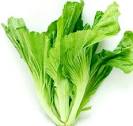 KHỞI ĐỘNG
Em hãy nêu các công việc để trồng và chăm sóc cây cải xanh mà em đã biết?
Bài 5 - TRỒNG VÀ CHĂM SÓC CÂY CẢI XANH
Quy trình trồng trọt
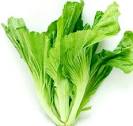 Quy trình trồng trọt gồm 5 bước:
+ Bước 1. Chuẩn bị đất trồng;
+ Bước 2. Chuẩn bị giống cây trồng;
+ Bước 3. Gieo trồng;
+ Bước 4. Chăm sóc cây;
+ Bước 5. Thu hoạch.
Cây cải xanh được trồng 
như thế nào?
Bài 5 - TRỒNG VÀ CHĂM SÓC CÂY CẢI XANH
1. Chuẩn bị:
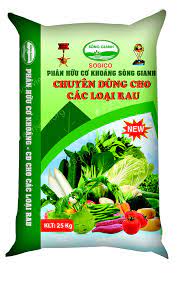 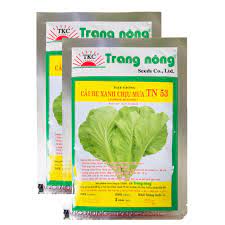 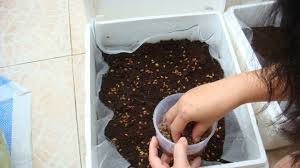 Chuẩn bị trồng cây cải xanh gồm các công việc: 
- Chuẩn bị đất trồng, 
- Chuẩn bị hạt giống cải xanh,
- Chuẩn bị phân bón và dụng cụ trồng cây.
Bài 5 - TRỒNG VÀ CHĂM SÓC CÂY CẢI XANH
2. Yêu cầu kỹ thuật:
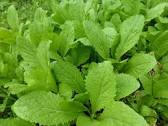 Cải xanh có thể thu hoạch được sau 30 – 40 ngày (hoặc cao trên 15 cm); 
không bị sâu, bệnh; lá cải còn nguyên vẹn, đều màu và có màu xanh đậm.
Cây cải xanh sau khi trồng có biểu hiện như thế nào là đạt yêu cầu?
Vì sao bao bì thuốc bảo vệ thực vật cần bỏ đúng nơi quy định?
Bài 5 - TRỒNG VÀ CHĂM SÓC CÂY CẢI XANH
3. Quy trình trồng cải xanh:
Quy trình trồng trọt gồm 5 bước:
+ Bước 1. Chuẩn bị đất trồng.
+ Bước 2. Chuẩn bị giống cây trồng.
+ Bước 3. Gieo trồng.
+ Bước 4. Chăm sóc cây.
+ Bước 5. Thu hoạch.
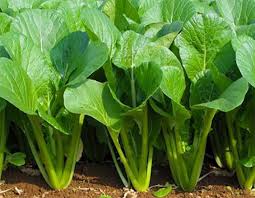 Em hãy liên hệ với quy trình trồng trọt để nêu được quy trình trồng cây cải xanh?
3.1. Chuẩn bị đất trồng:
Bài 5 - TRỒNG VÀ CHĂM SÓC CÂY CẢI XANH
3. Quy trình trồng cải xanh:
3.1. Chuẩn bị đất trồng:
Bước 1: Xác định diện tích đất trồng
Bước 2: Vệ sinh đất trồng
Bước 3: Làm đất và cải tạo đất
3.2. Chuẩn bị hạt giống:
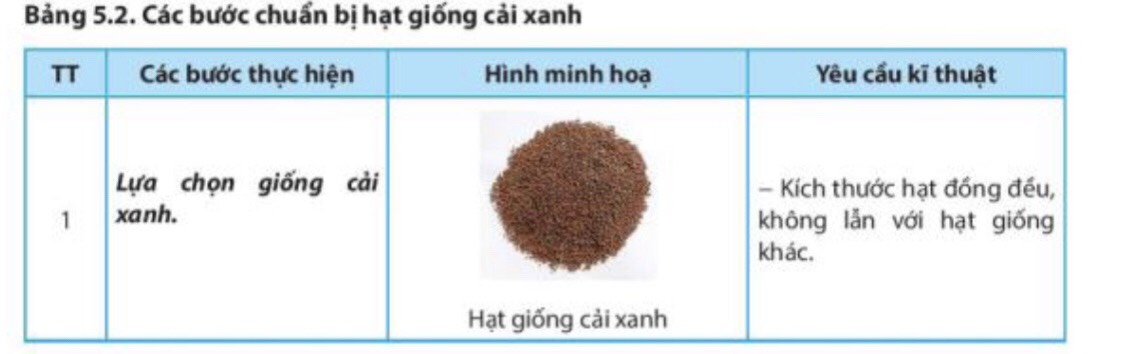 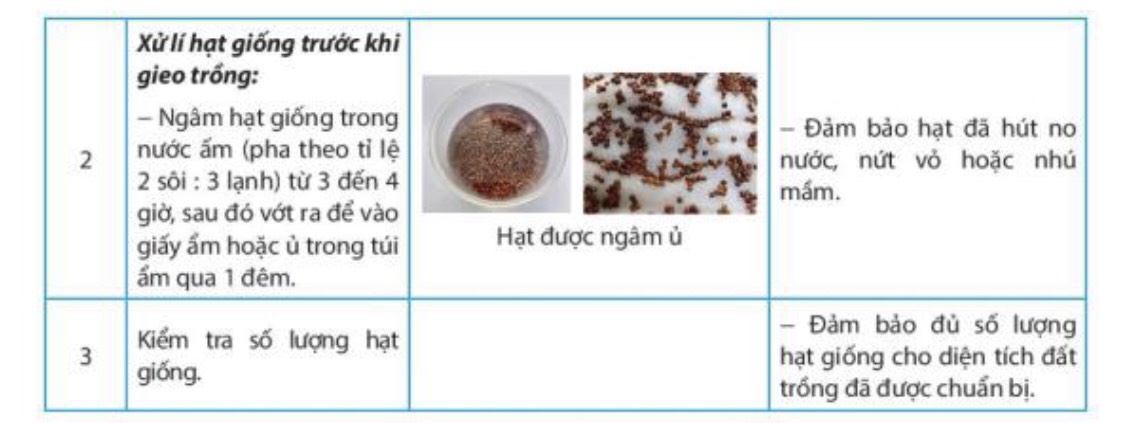 Bài 5 - TRỒNG VÀ CHĂM SÓC CÂY CẢI XANH
3.3. Gieo trồng:
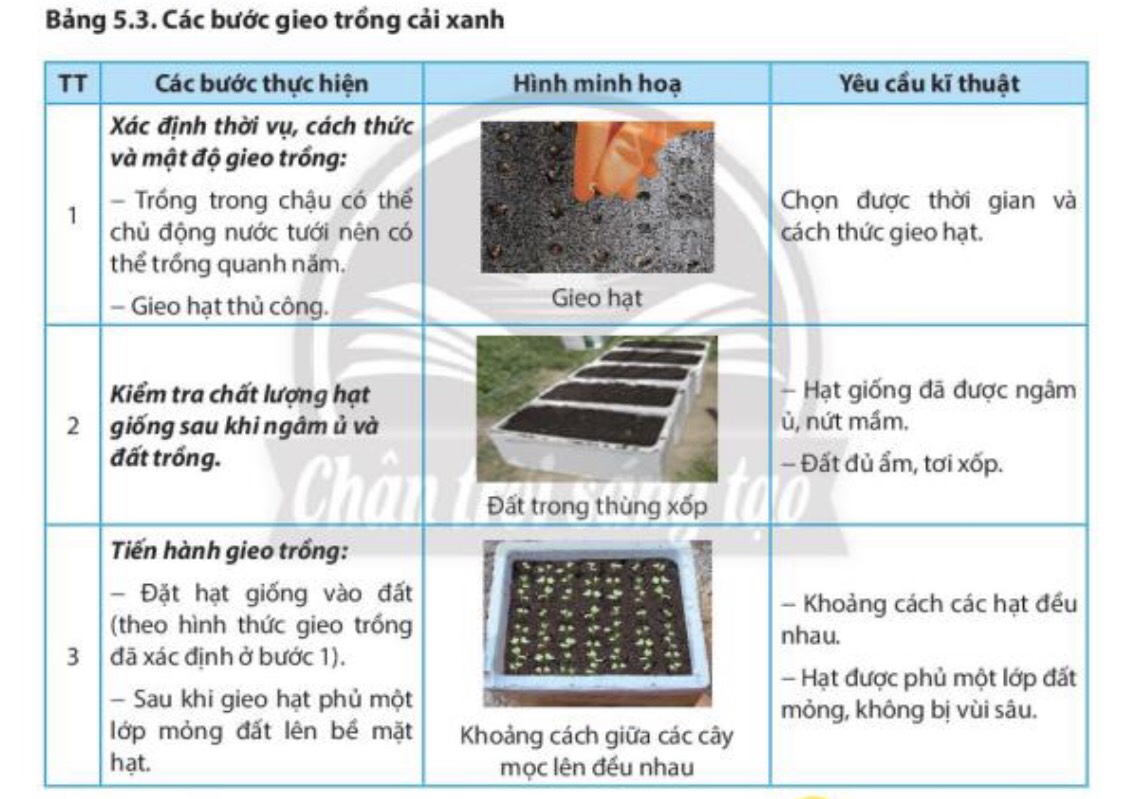 Bài 5 - TRỒNG VÀ CHĂM SÓC CÂY CẢI XANH
3.4 Chăm sóc cây:
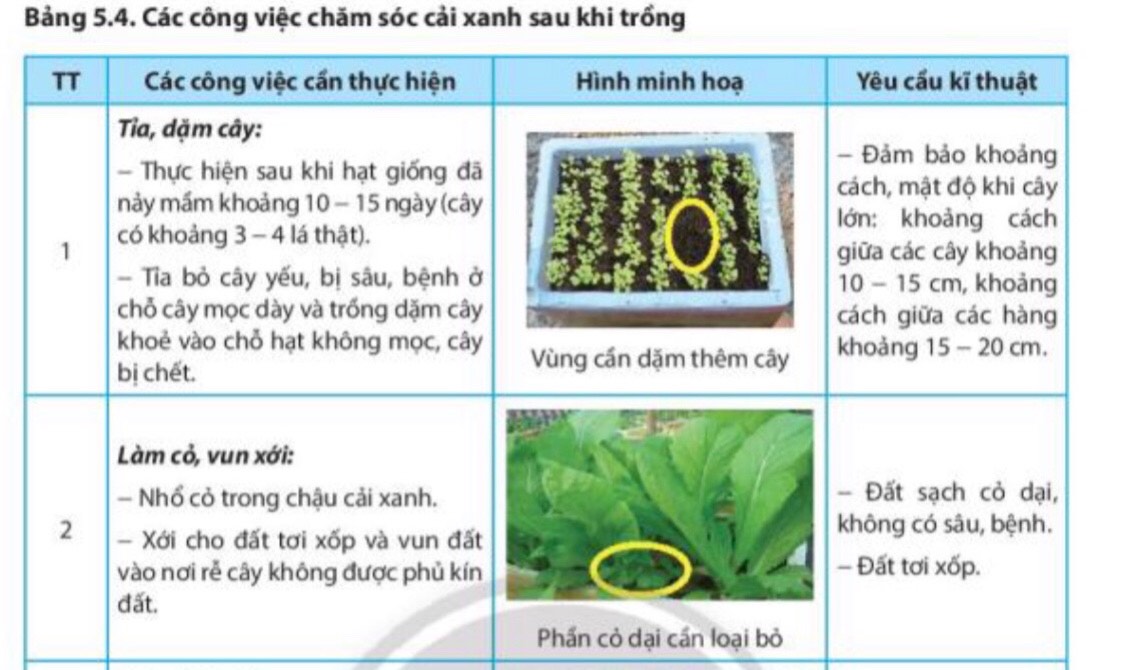 Bài 5 - TRỒNG VÀ CHĂM SÓC CÂY CẢI XANH
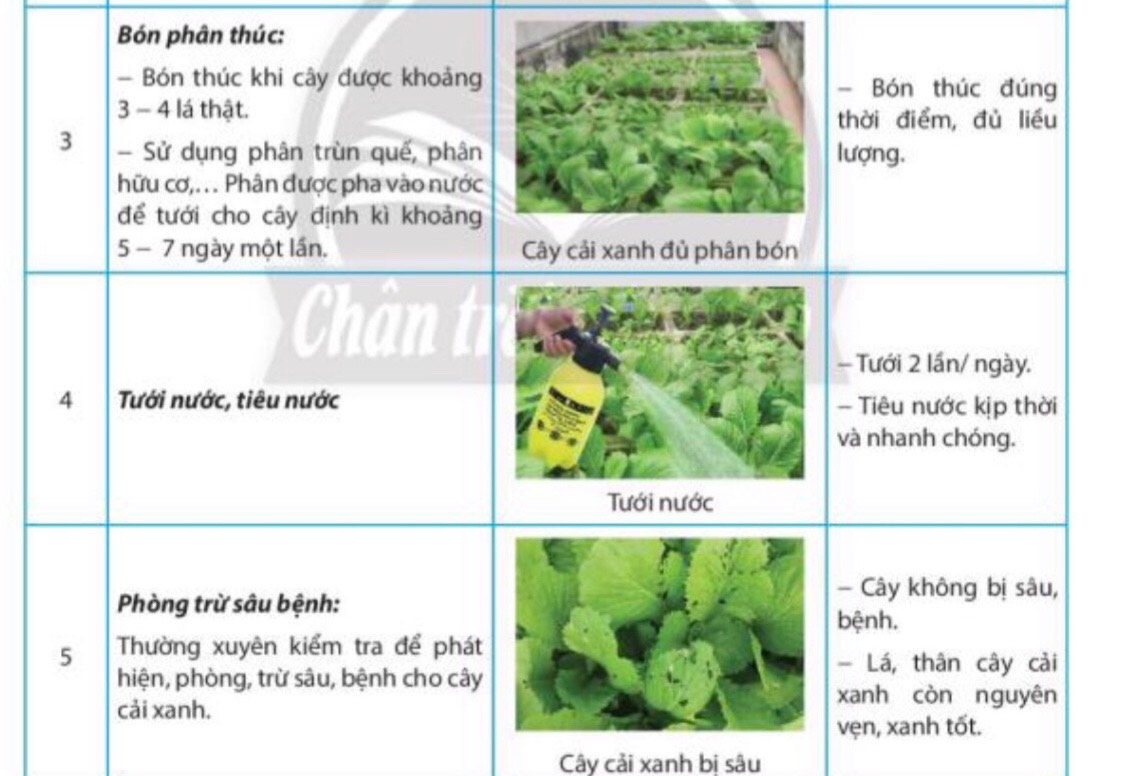 Bài 5 - TRỒNG VÀ CHĂM SÓC CÂY CẢI XANH
3.5 Thu hoạch:
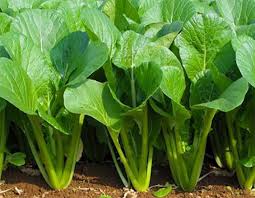 Bước 1: Kiểm tra sản phẩm
Bước 2: Tiến hành thu hoạch
Luyện tập:
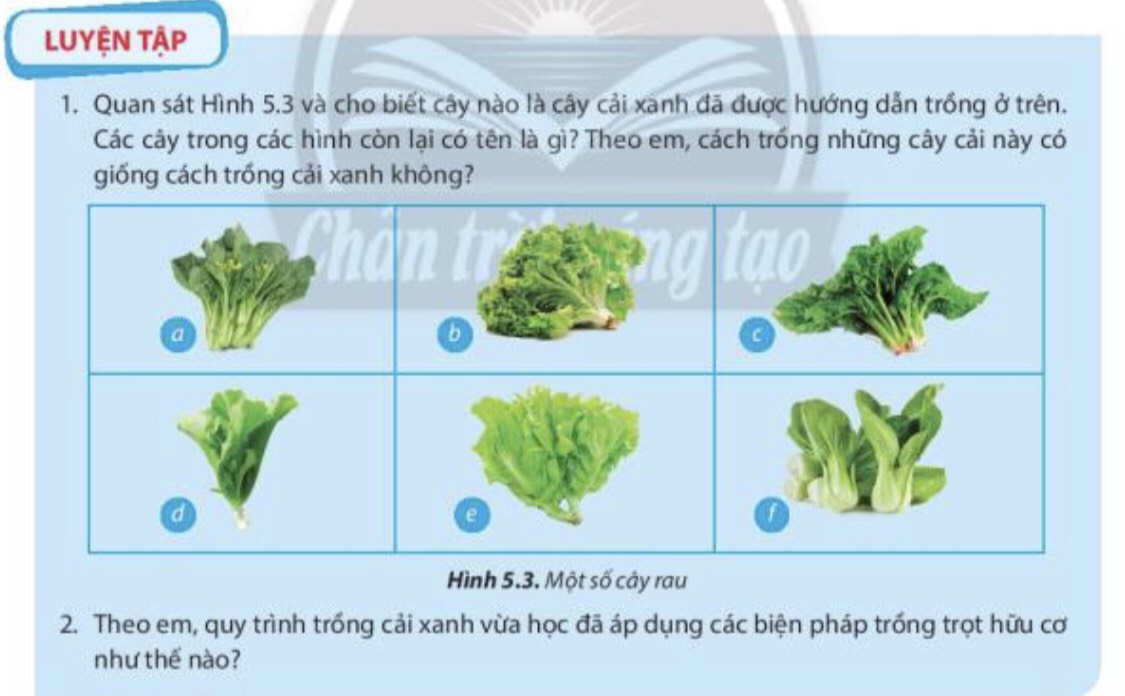 VẬN DỤNG
- HS lựa chọn được một loại cây rau dễ trồng, có kĩ thuật trồng và chăm sóc đơn giản tương tự cây cải xanh.
- HS trồng và chăm sóc ở nhà. 
- Sau 1 tháng (30 ngày) báo cáo sản phẩm qua ảnh chụp hoặc bảng theo dõi quá trình phát triển của cây, đồng thời trình bày những lưu ý khi chăm sóc cây.
Chúc các em 
thành công!